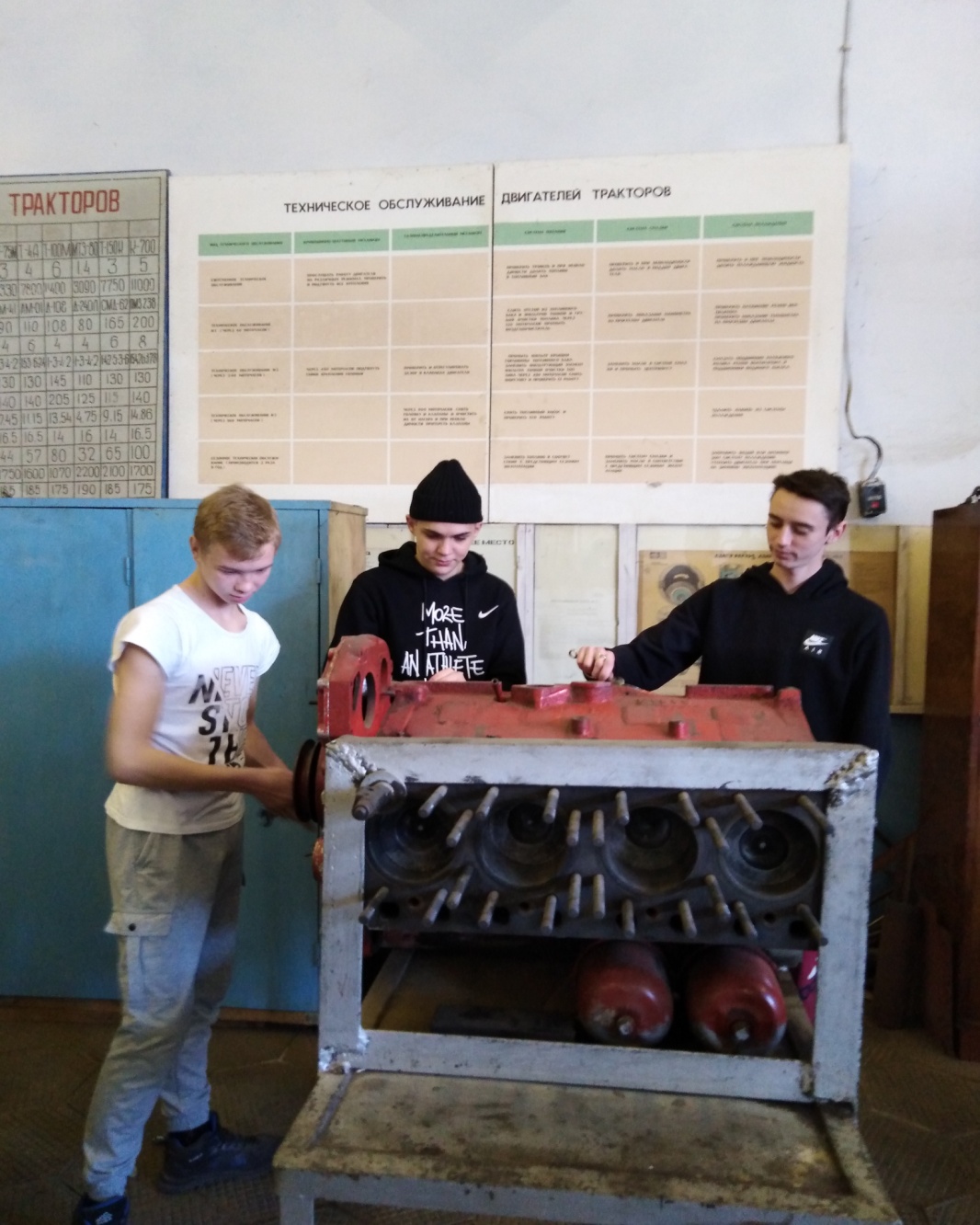 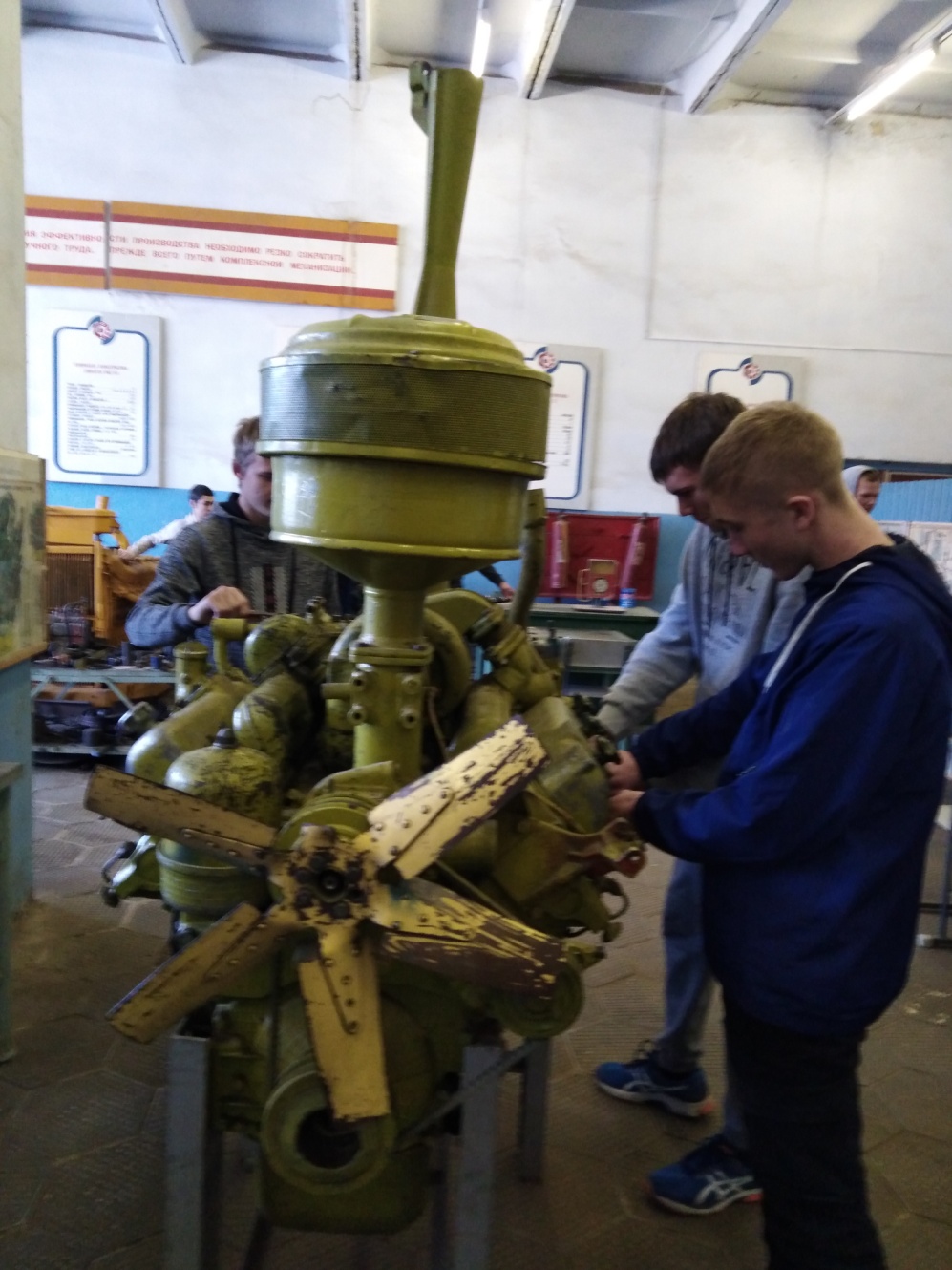 Студенты гр. 31 на Л.П.З. изучают устройство двигателя
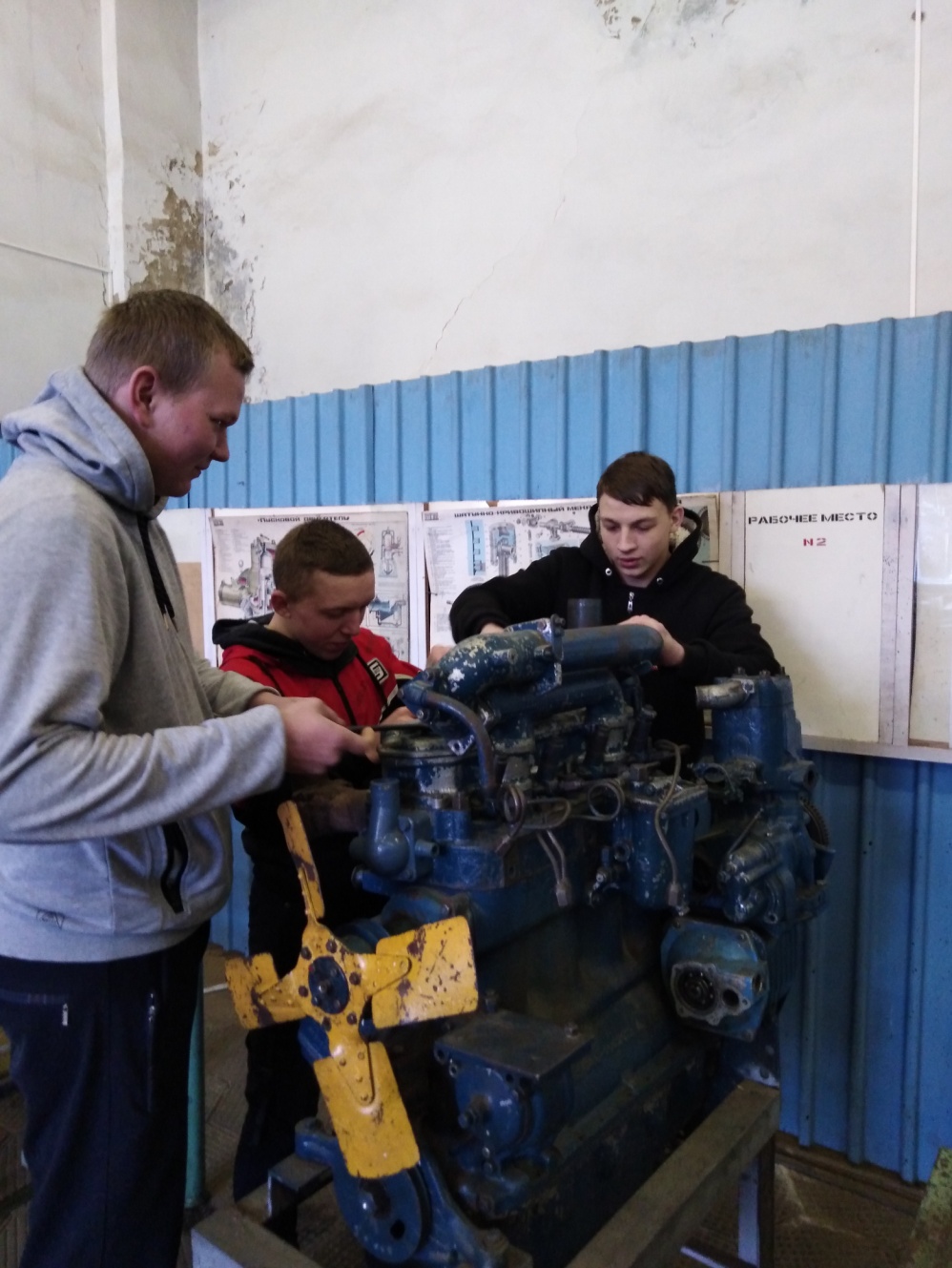 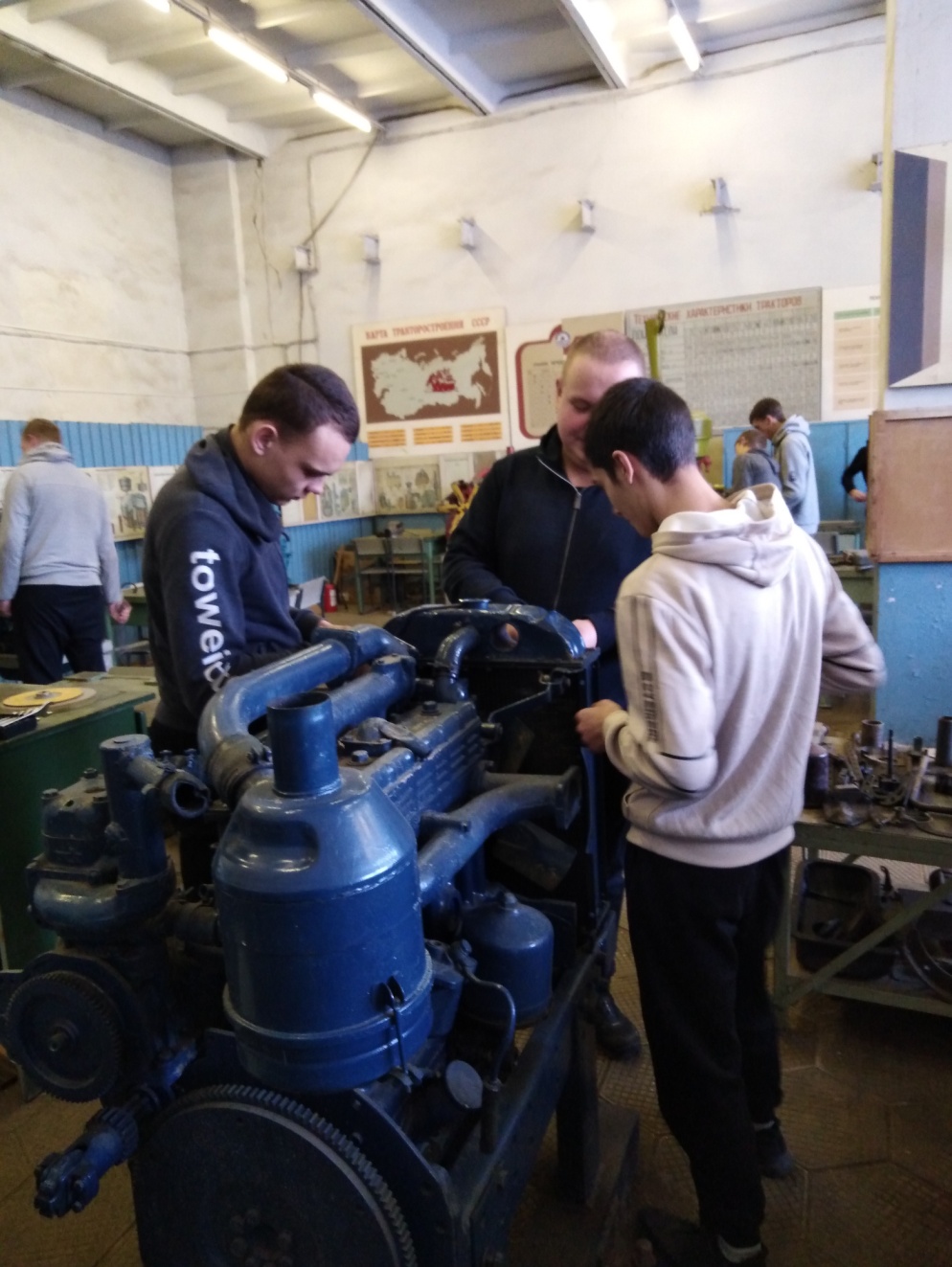 Студенты гр. 31 на Л.П.З. изучают устройство двигателя
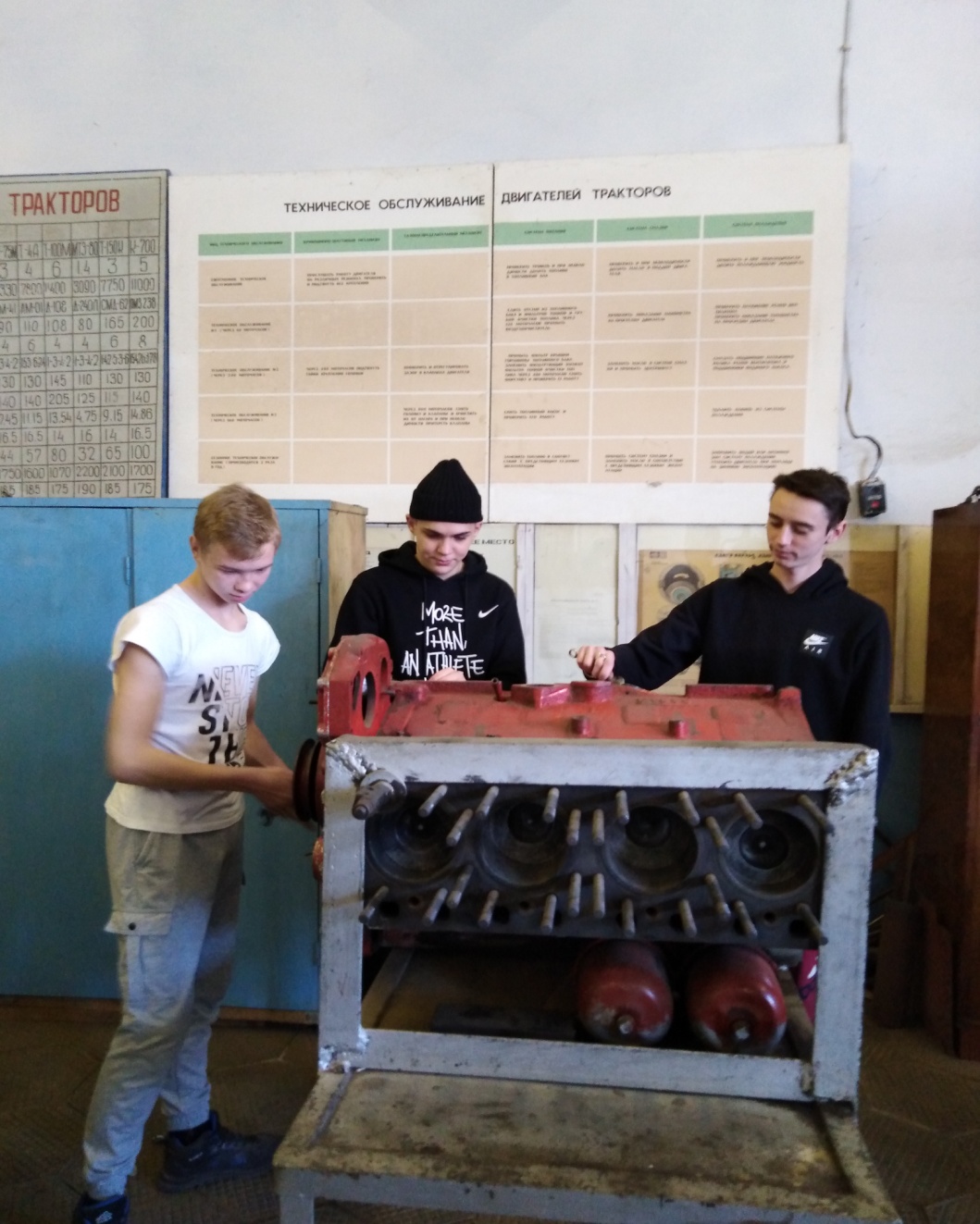 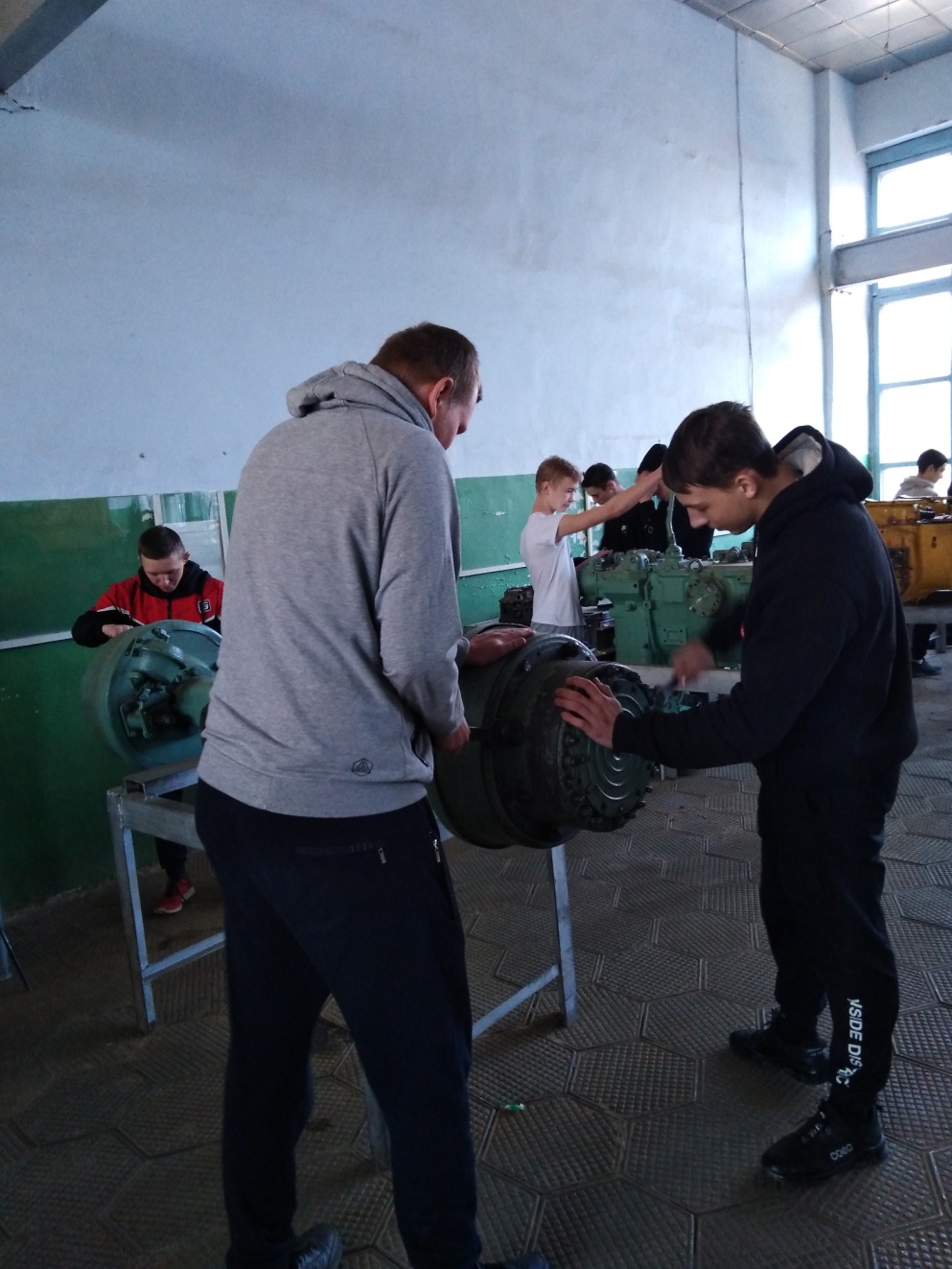 Студенты группы 31 в лаборатории изучают устройство трансмиссии тракторов
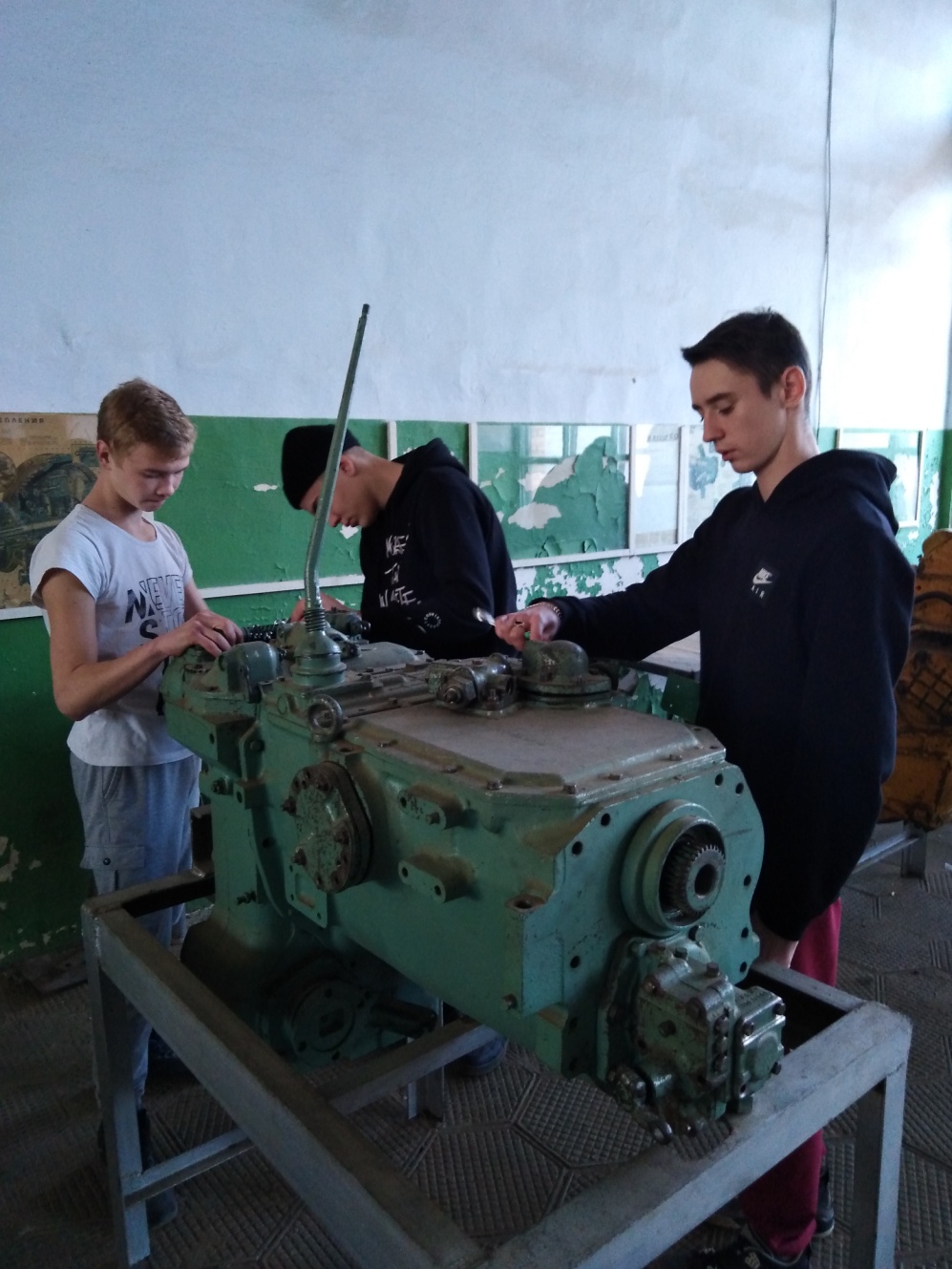 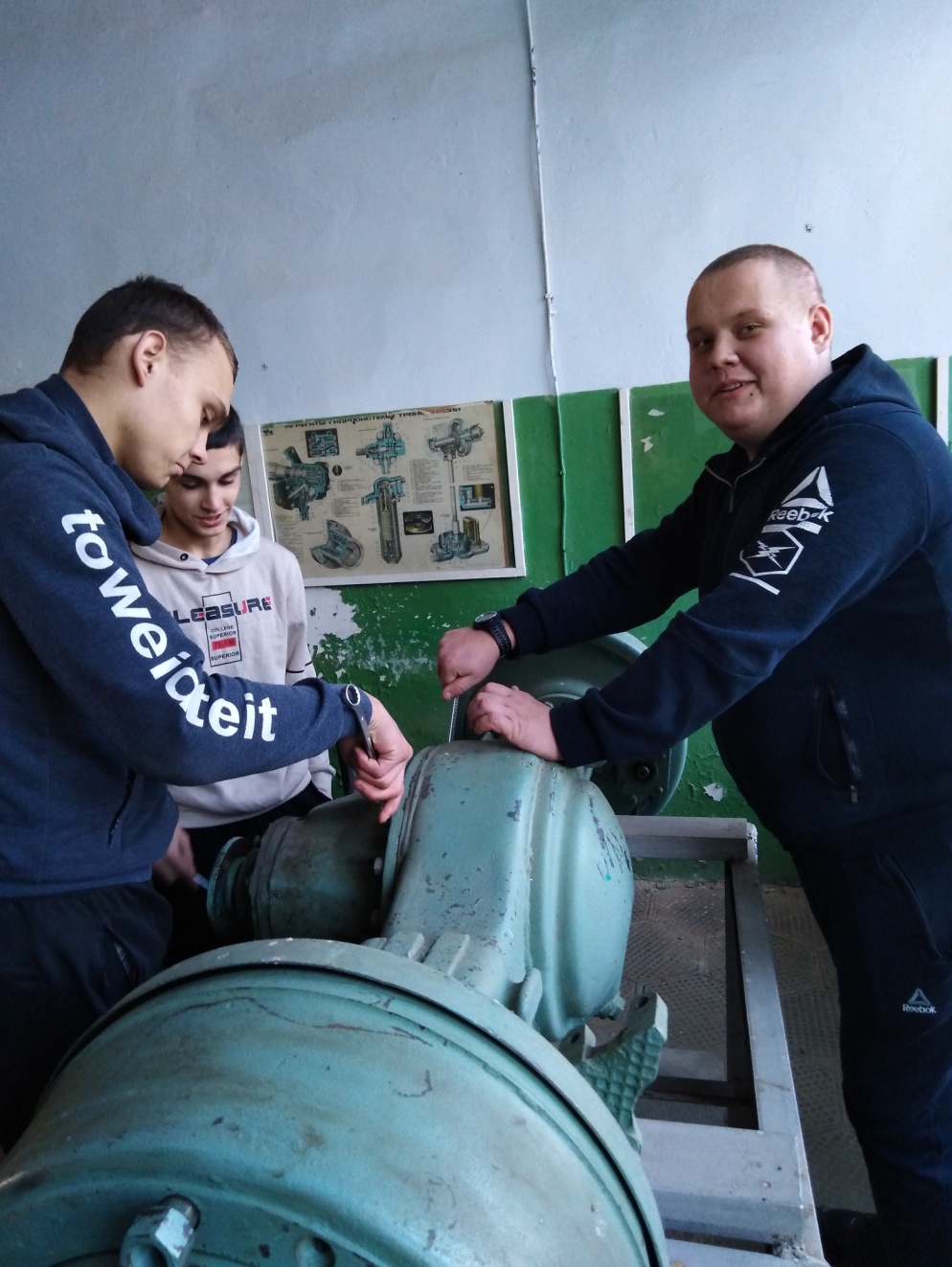 Студенты группы 31 в лаборатории изучают устройство трансмиссии тракторов
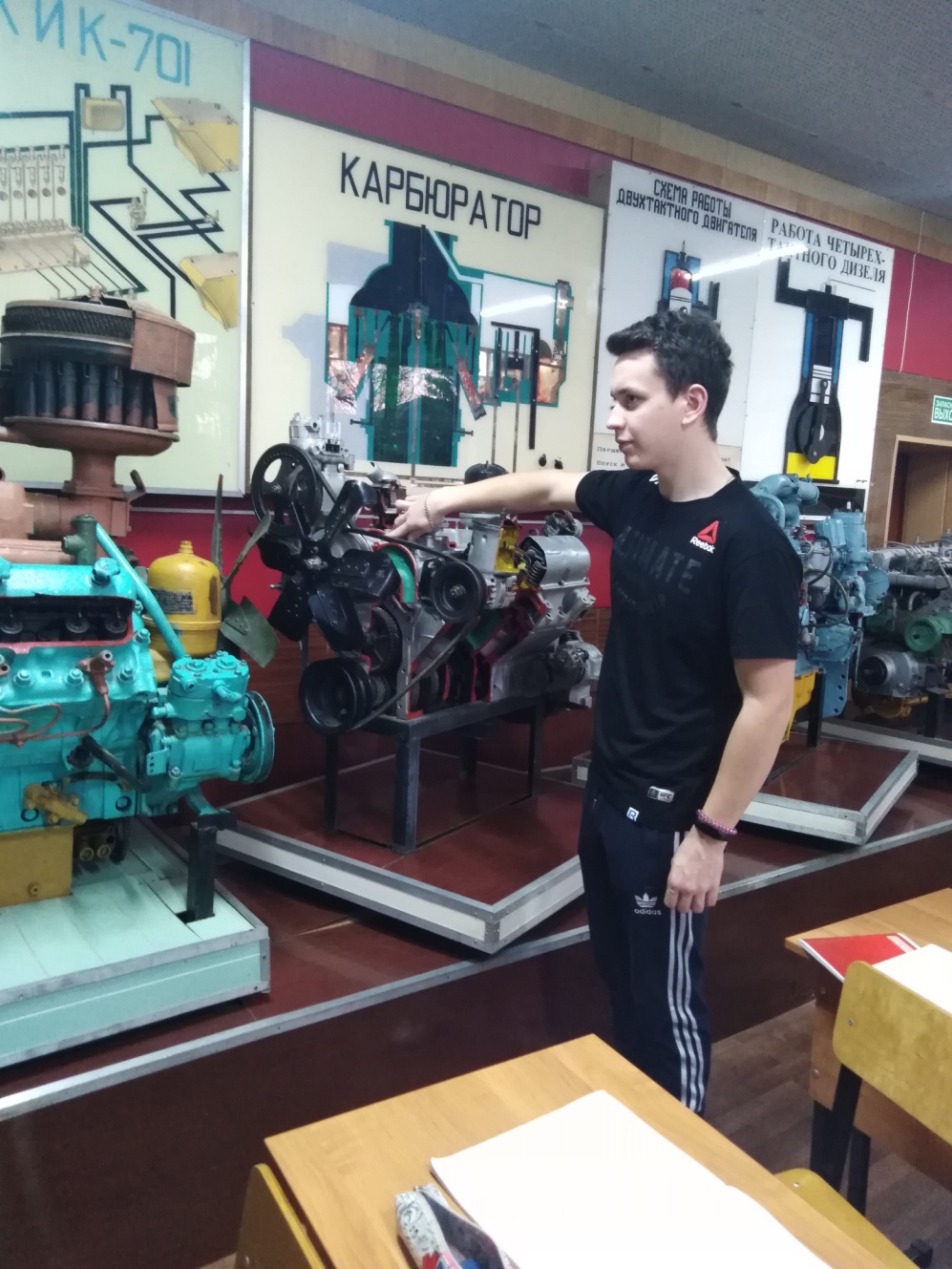 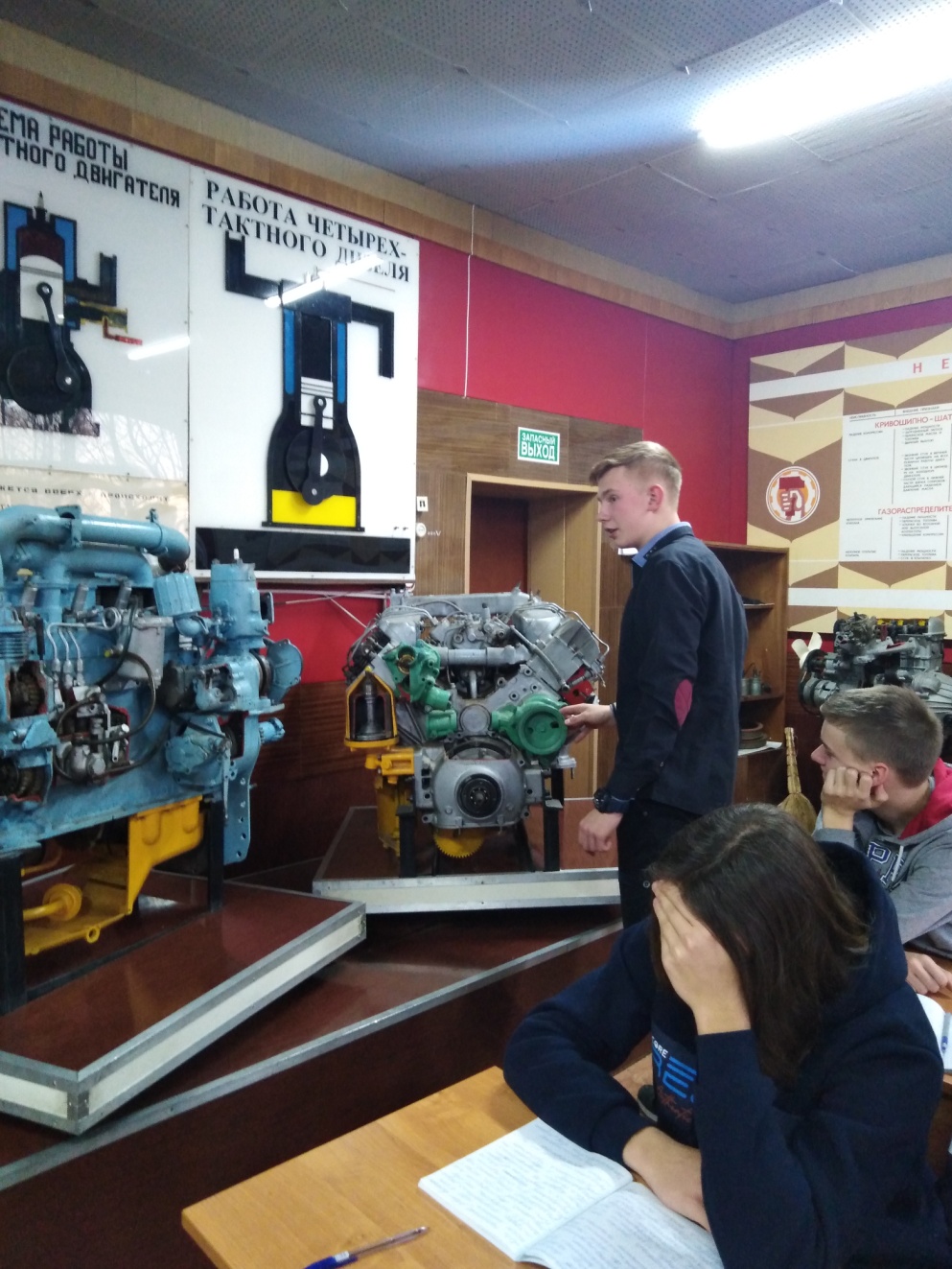 Теоретические занятия по изучению устройства тракторов и автомобилей в 21 группе
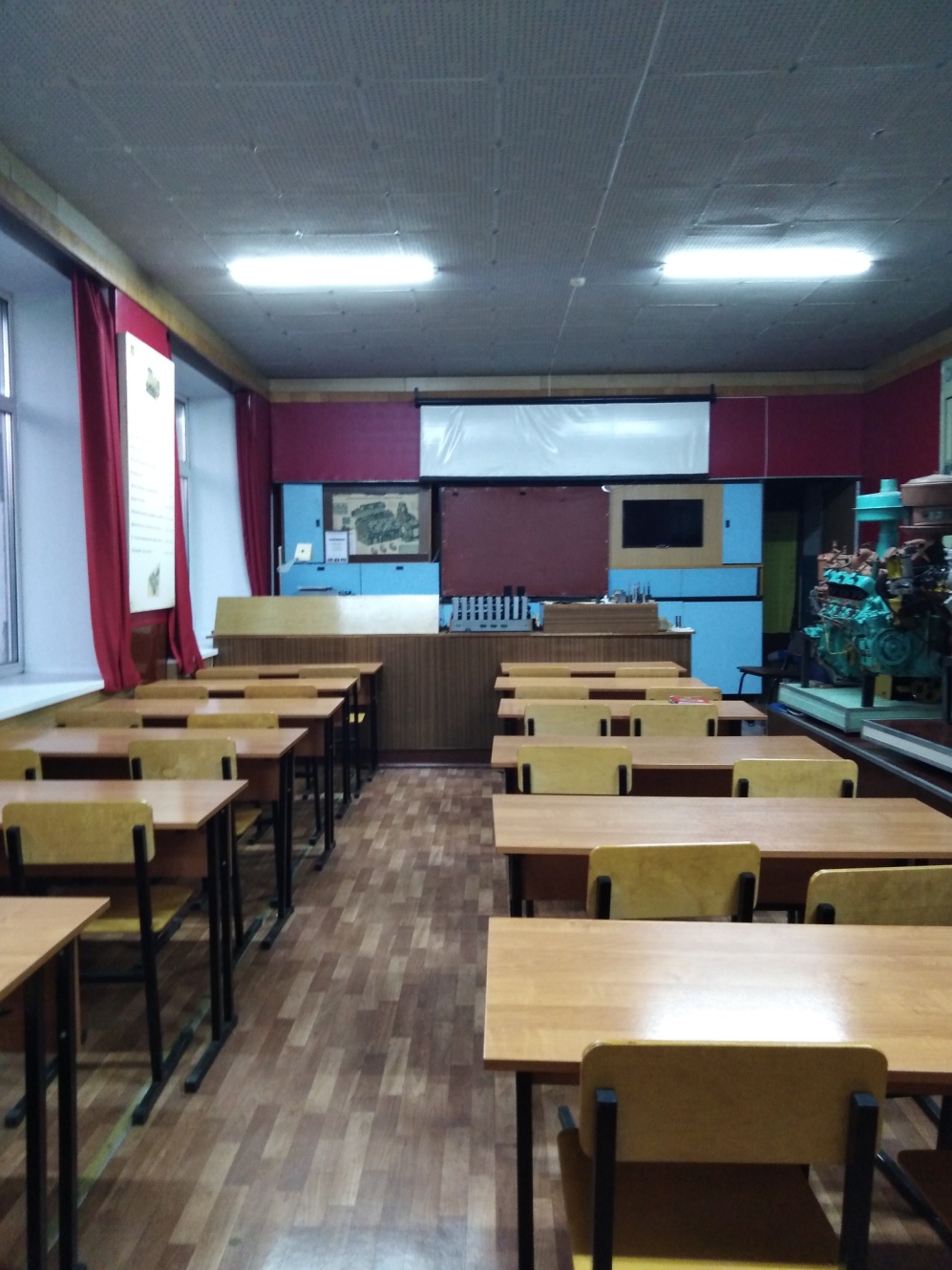 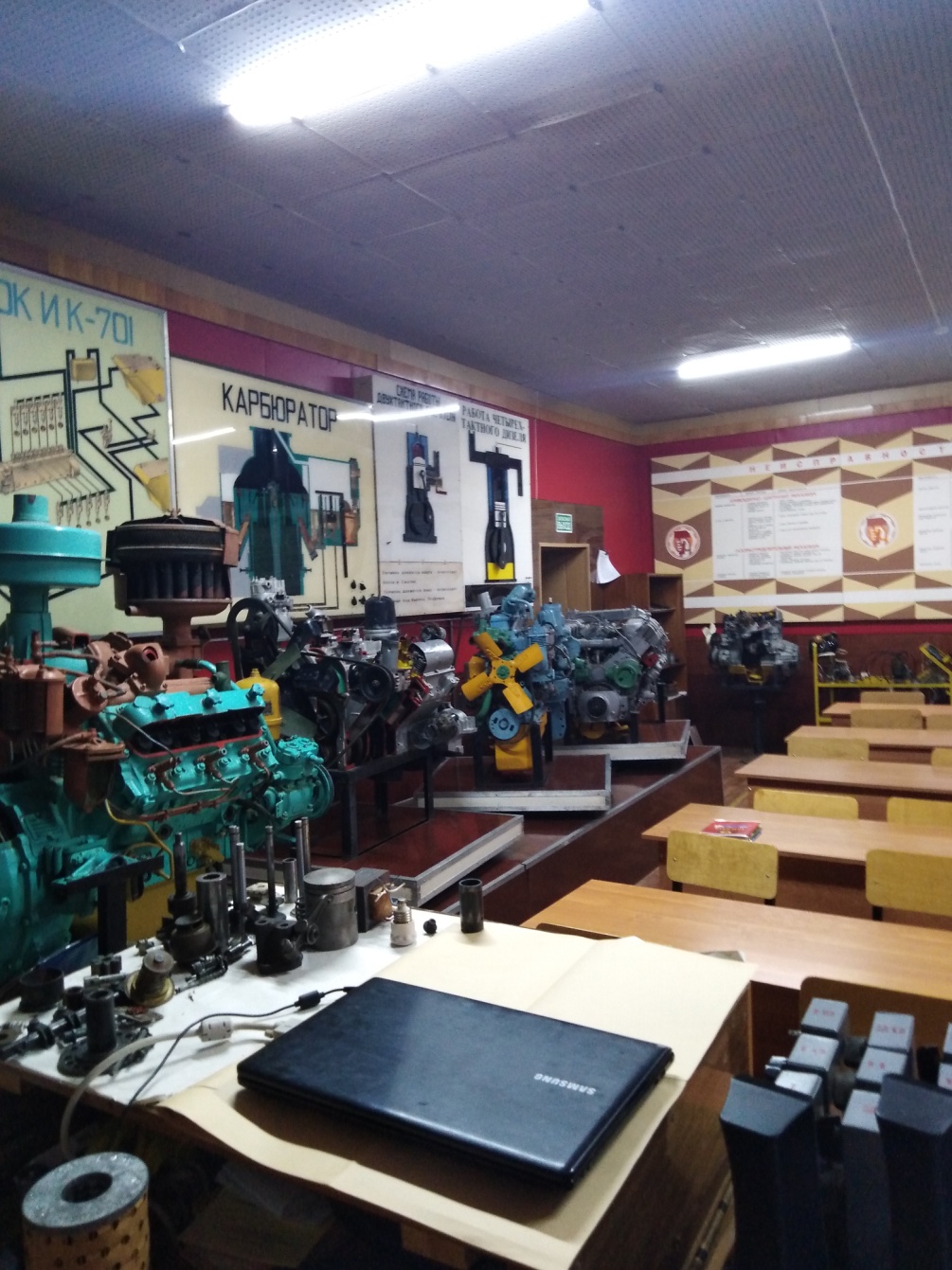 Материально – техническое оснащение кабинета по изучению устройства тракторов и автомобилей
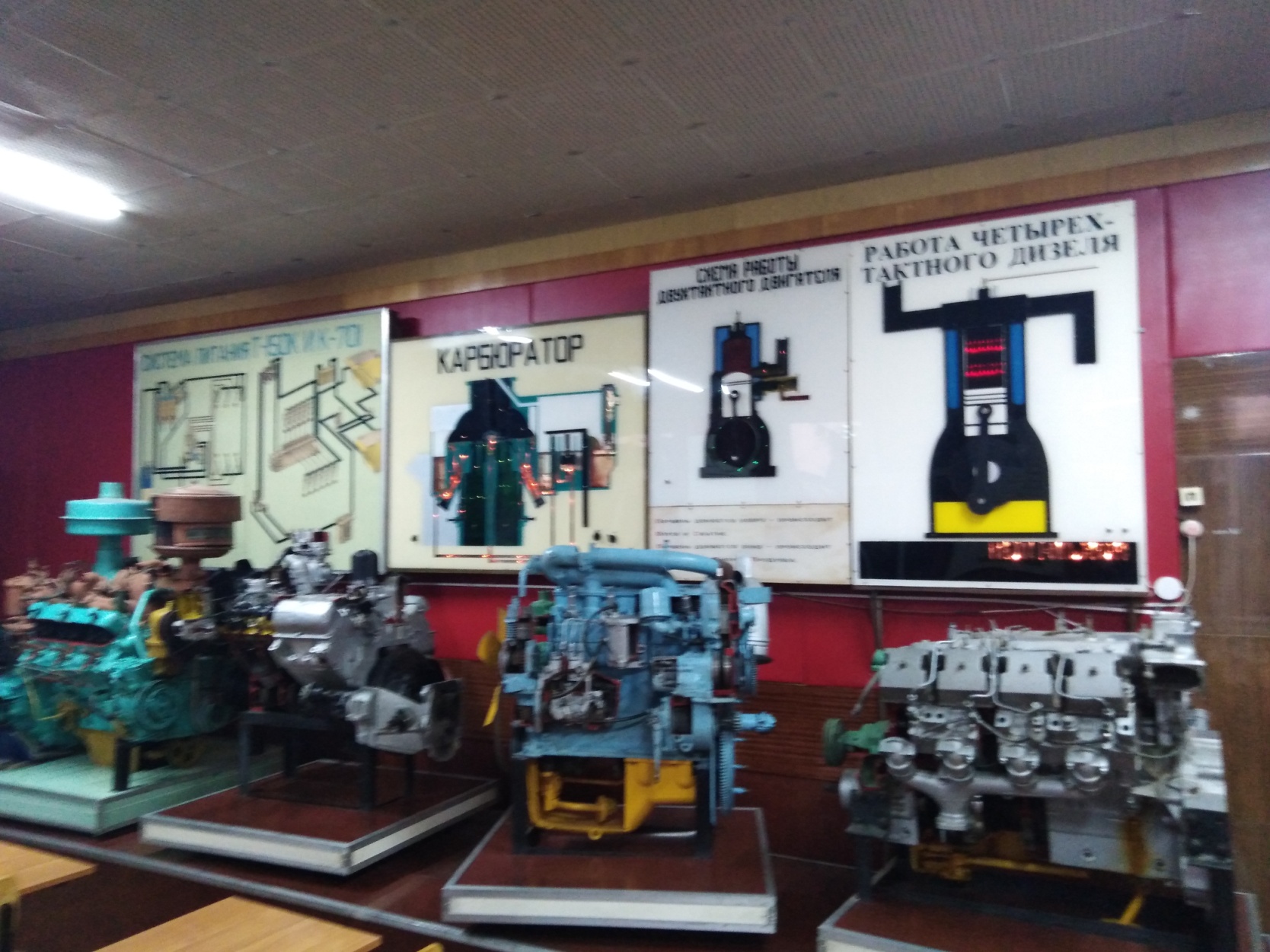 Материально – техническое оснащение кабинета по изучению устройства тракторов и автомобилей
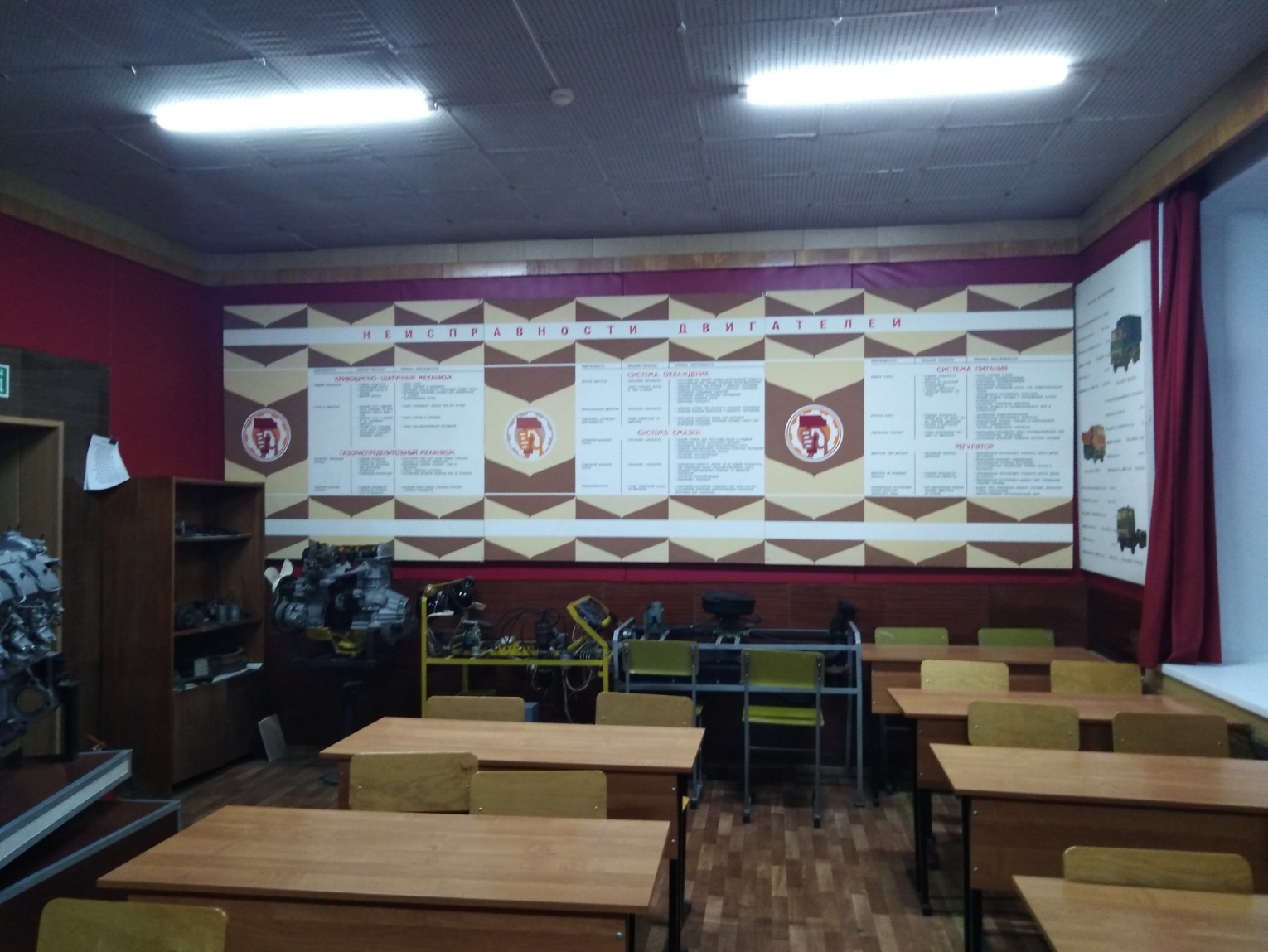 Материально – техническое оснащение кабинета по изучению устройства тракторов и автомобилей
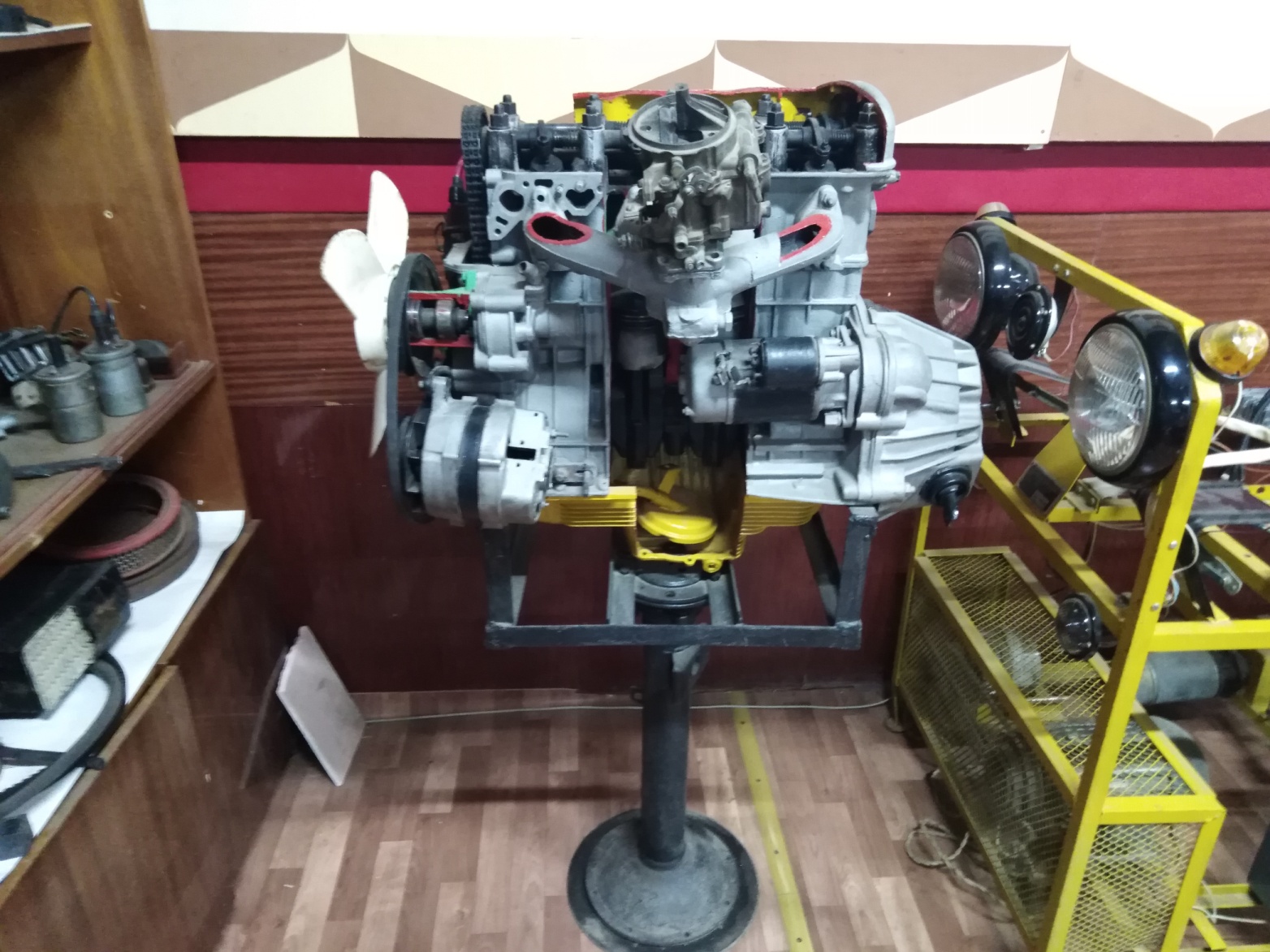 Материально – техническое оснащение кабинета по изучению устройства тракторов и автомобилей
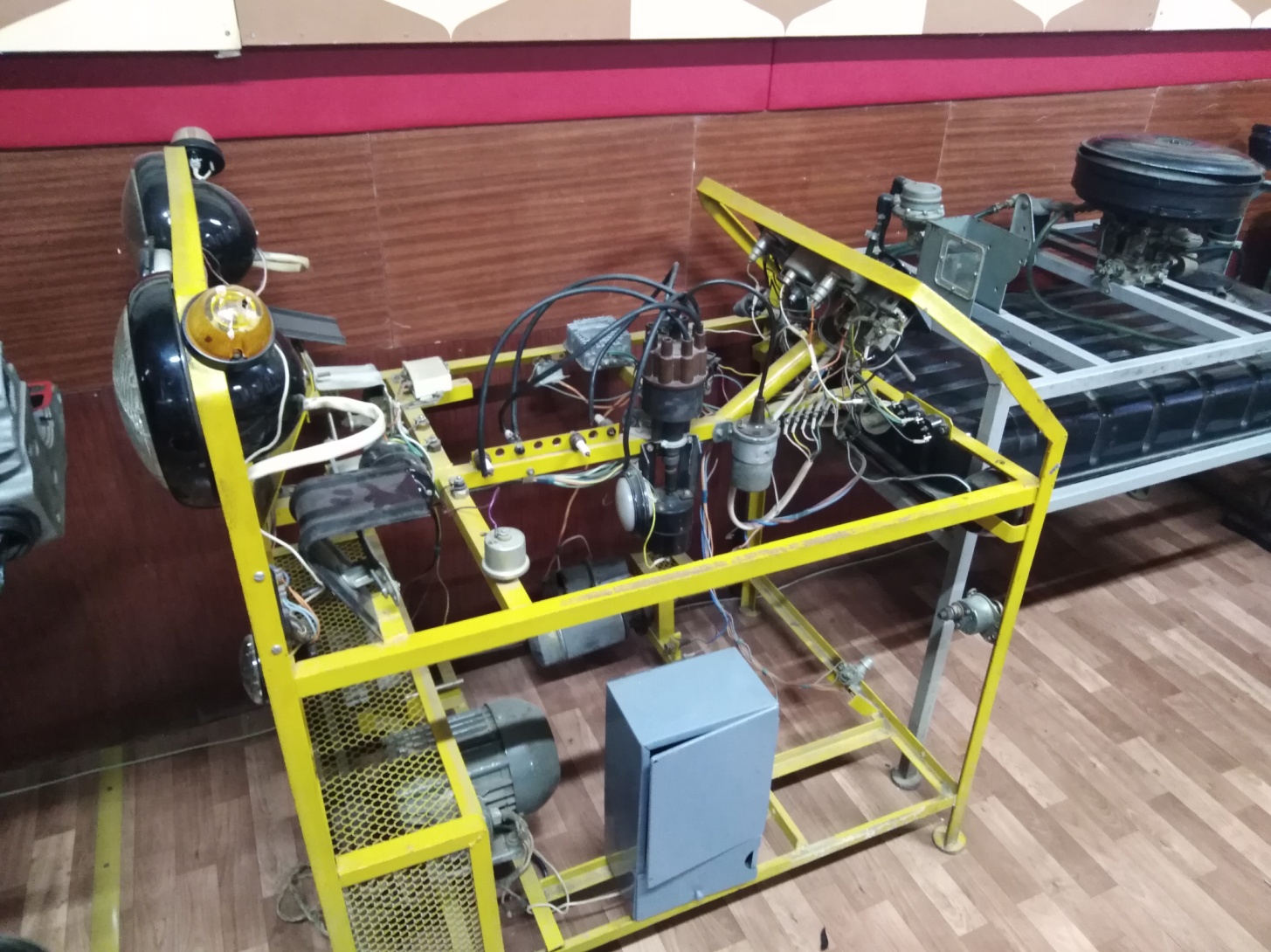 Материально – техническое оснащение кабинета по изучению устройства тракторов и автомобилей
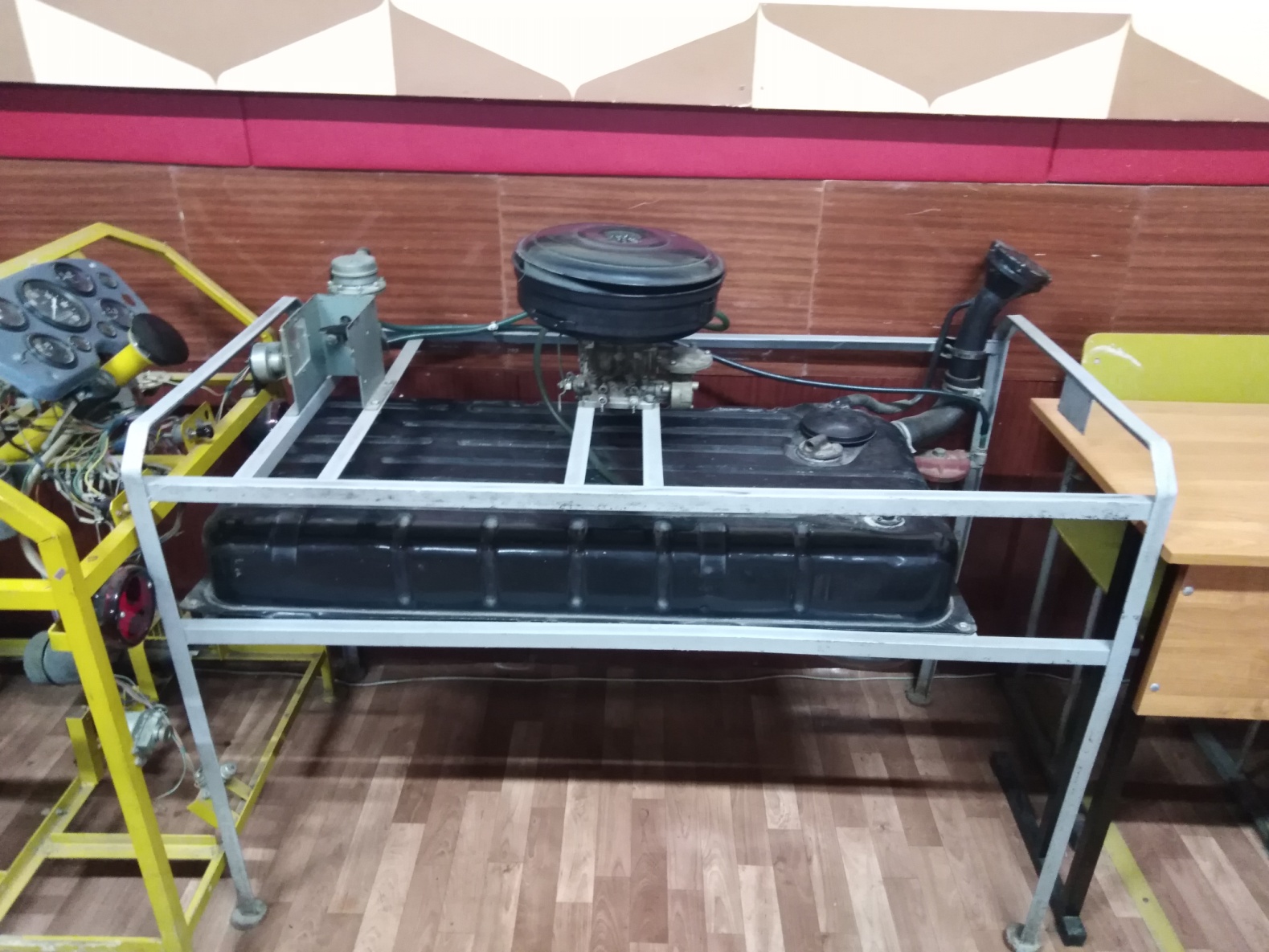 Материально – техническое оснащение кабинета по изучению устройства тракторов и автомобилей